Financial Statistics
Unit 2: Modeling a Business
Chapter 2.2: Linear Regression
Regression & Correlation: The Big Picture
Goal: We want to be able to predict the future using information from the past
Step 1: Plot the data  on a scatterplot & look for a trend
Step 2: If it looks like there is a linear trend, we can model the relationship between x & y using a line (this is the regression line)
Step 3: How confident are we in our ability to make fairly accurate predictions using the linear model?
3a) What is the strength of the association between the variables? (find the correlation coefficient, “r”)
3b) How well does the line represent the data we have? (find the coefficient of determination, “r2”)
Step 4: Make predictions & evaluate these predictions by interpreting, r, r2 , and using common sense.
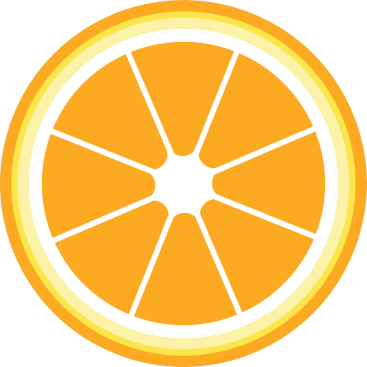 Problem Scenario
You work for online music company Orange. Your task is to determine if there is a relationship between the number of songs customers download and the price per song so that you know what a good price point is for songs available for download.
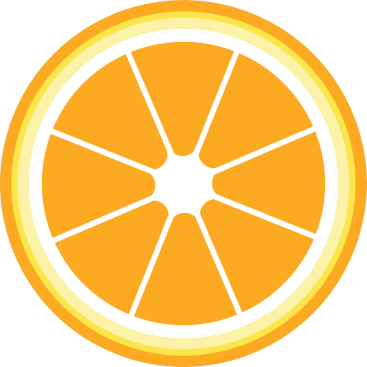 Step 1: Plot the data
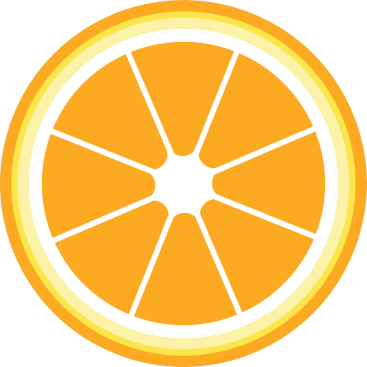 Step 2: Model the Data
Is there a linear trend in the scatterplot?
Find the regression equation for the data.

# downloads = – 1.38(price per song) + 2.63
Interpret the slope of the regression equation.

For every $1 increase in price per song, there are 1.38 million fewer downloads.
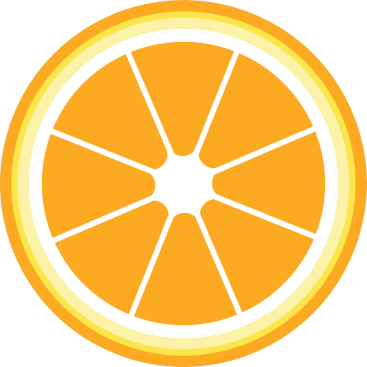 Step 3: Correlation Coefficient
Correlation coefficient (r)
Measures the association between two variables
How do we interpret r?
|r|> 0.7 shows a strong correlation 
0.4<|r|> 0.7 moderate correlation 
|r|< 0.4 weak correlation
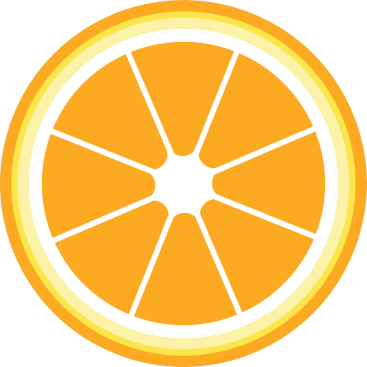 Step 3: Correlation Coefficient
What is the correlation coefficient for our scatterplot of price per song and number of downloads?
r = – 0.8981
What does this tell you about the association between price per song and number of downloads?
There is a strong negative association; the higher the price per song, the fewer downloads.
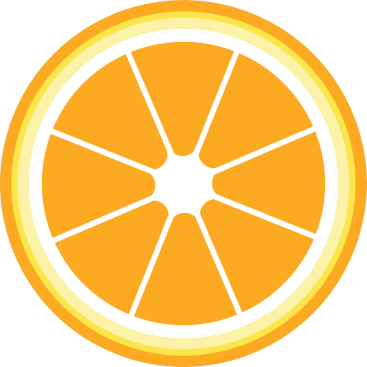 Step 3: Coefficient of Determination
Coefficient of determination (r2)
r2 measures how well the line fits the data
r2 is a percentage (out of 100%)
Interpretation: “The regression line accounts for ____% of the variation in the data.”
Benchmarks for interpreting r2
r2 > 0.7 -----> line is a good fit 
0.4< r2 < 0.7 -----> line is a moderate fit
r2 < 0.4 -----> line is a poor fit
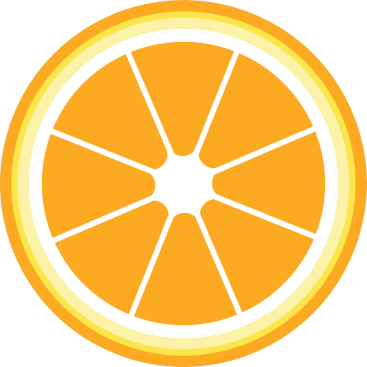 Step 3: Coefficient of Determination
What is the coefficient of determination for our data on price per song and number of downloads?
r2 = 0.8066
What does it tell you about how well the regression line fits the data?
“The regression line accounts for 80.66% of the variation in the data.”
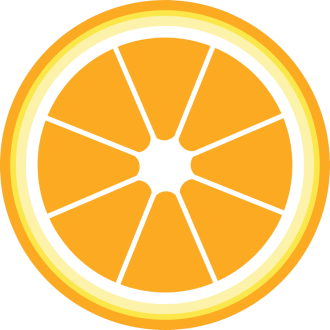 Step 4: Prediction & Evaluation
Predict the number of downloads Orange can except if you set the price at $0.50 per song.	
about 1.94 million downloads
How much faith do you have in this prediction? Explain.
Much faith: the data show a strong association (r), the regression equation fits the line very well (r2), and we are predicting within the range of data (interpolation).
Predict the number of downloads Orange can expect if you set the price at $1.00 per song.	
about 1.25 million downloads
How much faith do you have in this prediction? Explain.
Not as much faith: the data show a strong association (r), the regression equation fits the line very well (r2), BUT we are predicting outside of the range of data (extrapolation).
What price per song do you recommend Orange set in order to maximize profit? Explain. 
You must consider max number of downloads but also highest price possible. We will learn how to find the maximum profit in a few days!